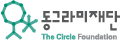 6주차 – 우리들의 기회를 소개합니다
두런두런 학교변화 프로젝트
Do Learn Do Learn Project
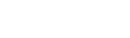 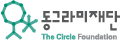 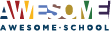 Copyright

본 자료는 동그라미재단의 지원으로 개발되었으며, 저작권과 일체의 사용권리는 “어썸스쿨”에 있습니다.
Creative Commons License의 "저작자표시-비영리-변경금지(CC BY-NC-ND)"에 따라 비영리 목적의 경우 사용 가능합니다.
http://creativecommons.org/licenses/by-nc-nd/4.0/
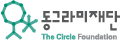 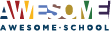 CONTENT
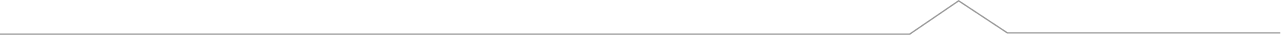 01. [우리들의 기회를 소개합니다]
02. 최우수 팀 수상
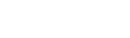 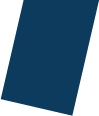 우리들의 기회를 소개합니다
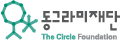 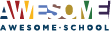 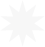 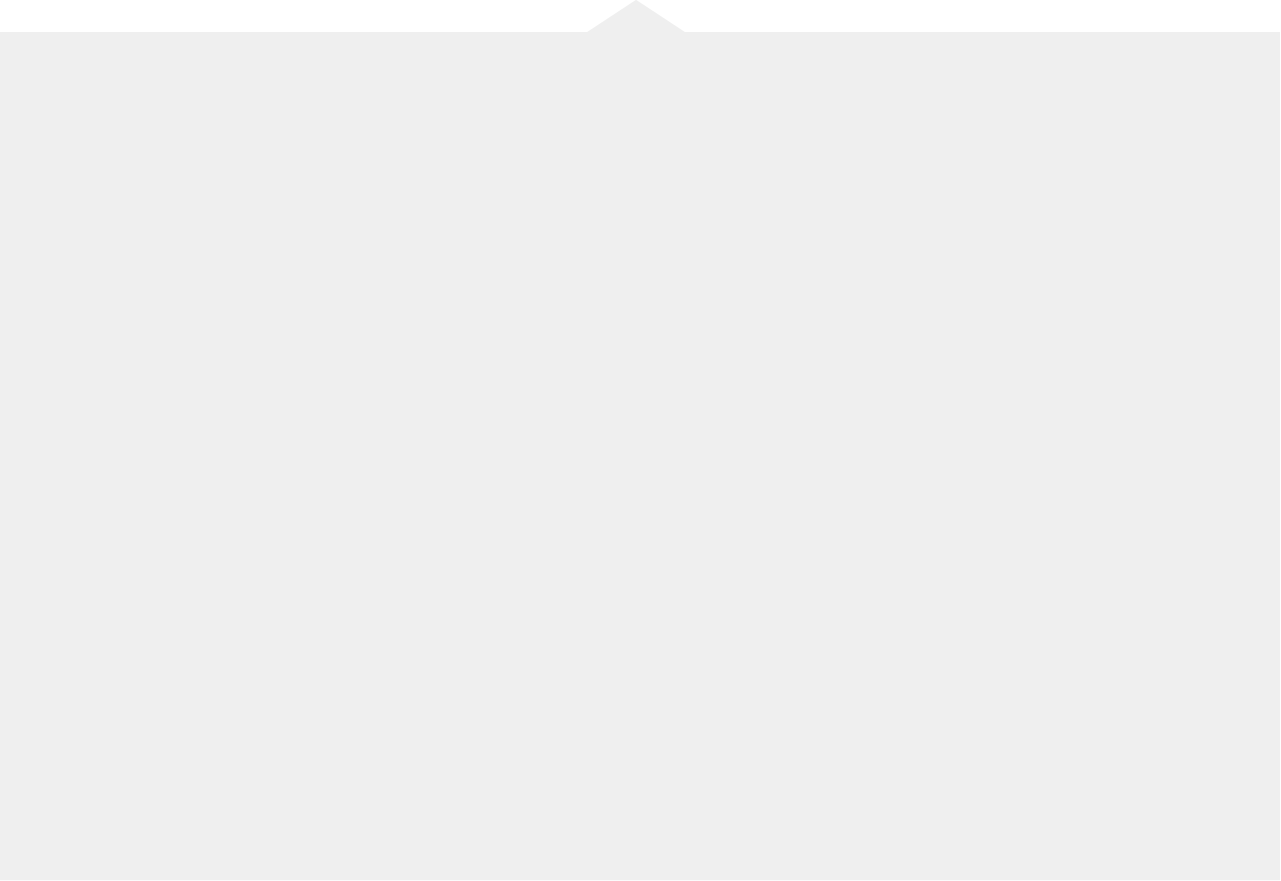 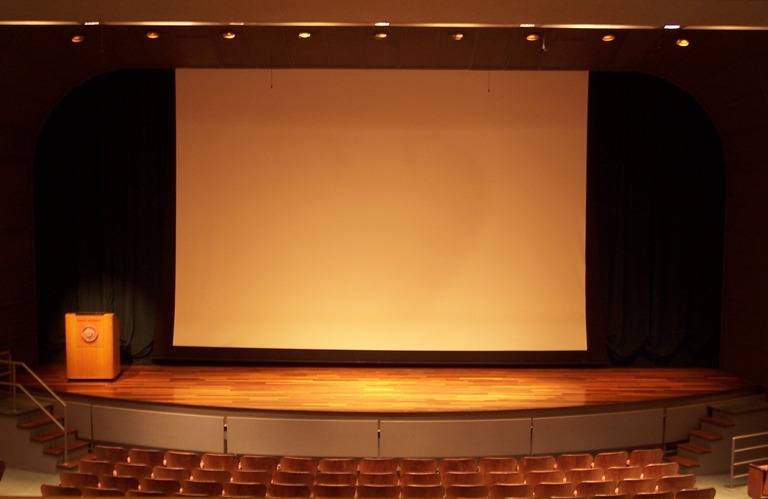 [우리들의 기회를 소개합니다]
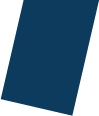 최우수팀 수상
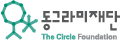 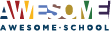 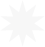 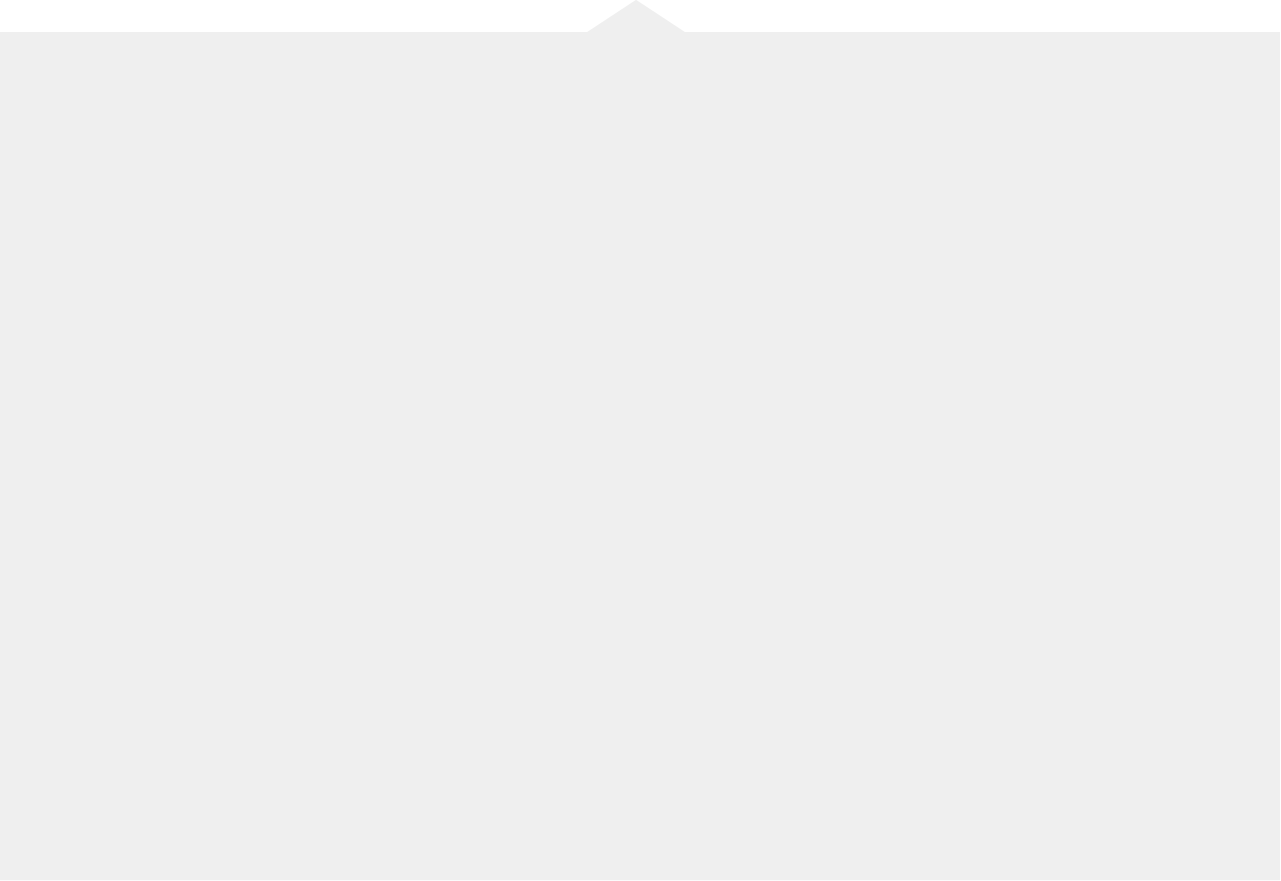 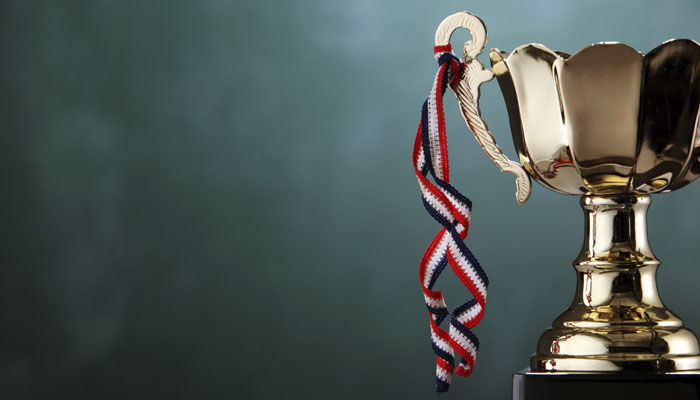 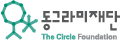 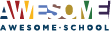 Main Title
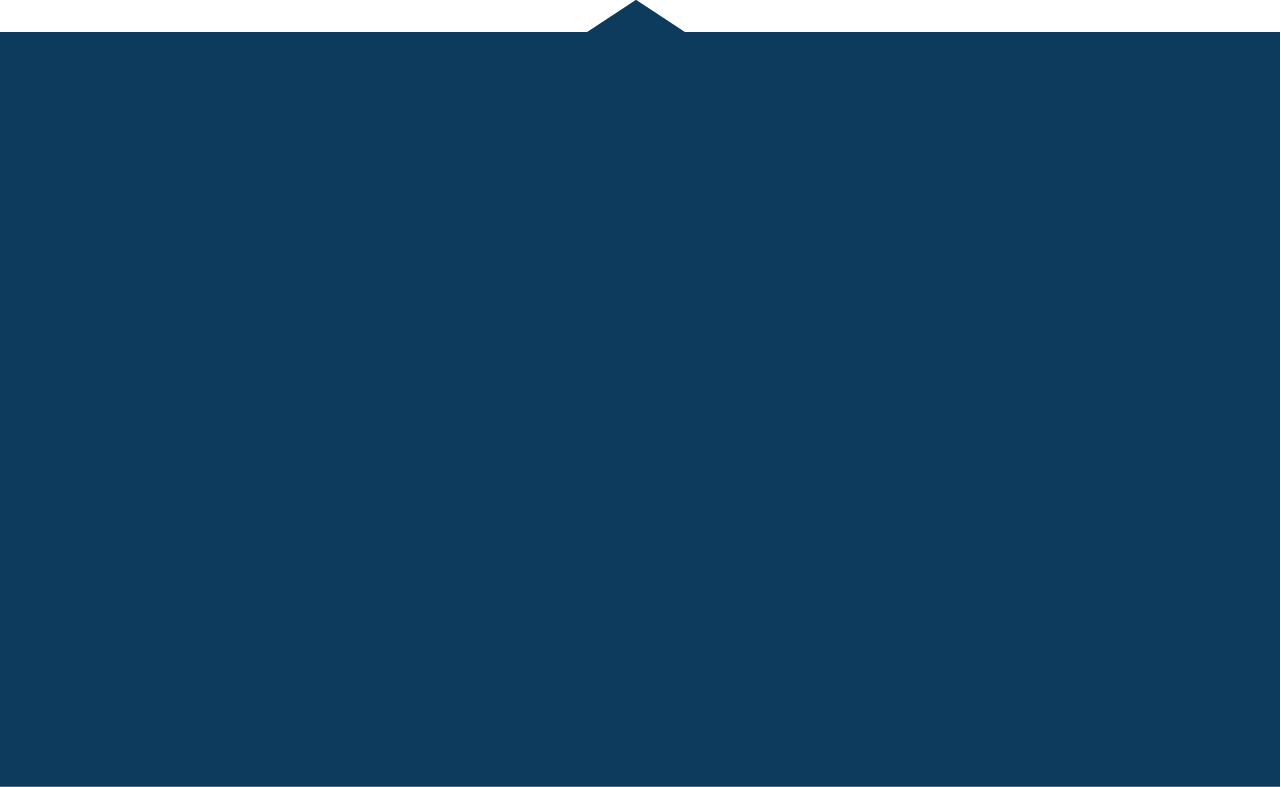 Awesome School subtitle
Thank You
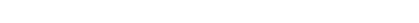